PRESENTATION - IOT
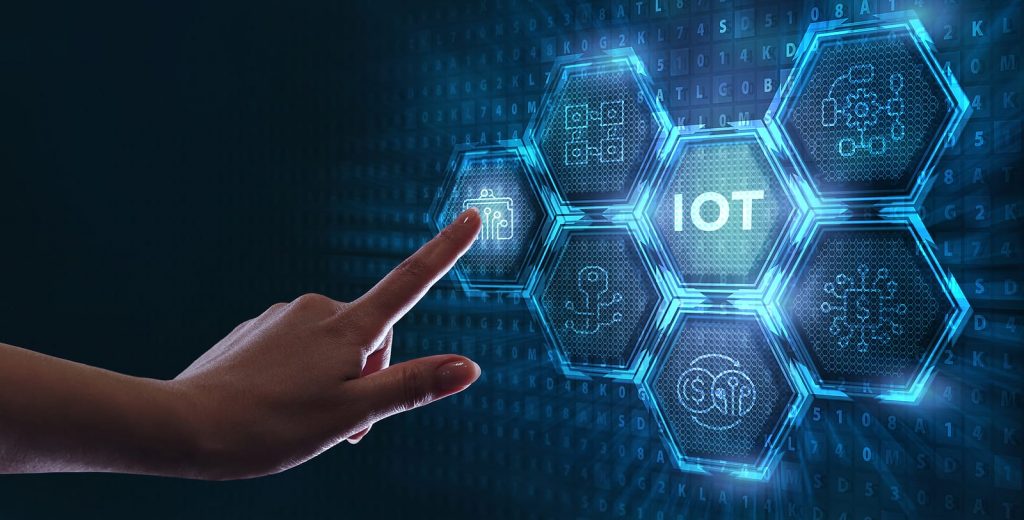 Réalisée par: Mouhamet Bamba FALL
Encadré par: M. Aomar
Ing.2 Instrumentation
plan
INTRODUCTION 

Explication du projet
	1.1 Etude
	1.2 Méthode 

II. Tâches effectuées 
	I.1:.Test sur plaquette d’essai
	II.2: Conception carte électronique 
	II.3:Realisation du cube 3D

III. Etat de l’art 
	III.1: Marché actuel 
	III.2: Le marché du futur
CONCLUSION
Introduction:
I. EXPLICATION DU PROJET
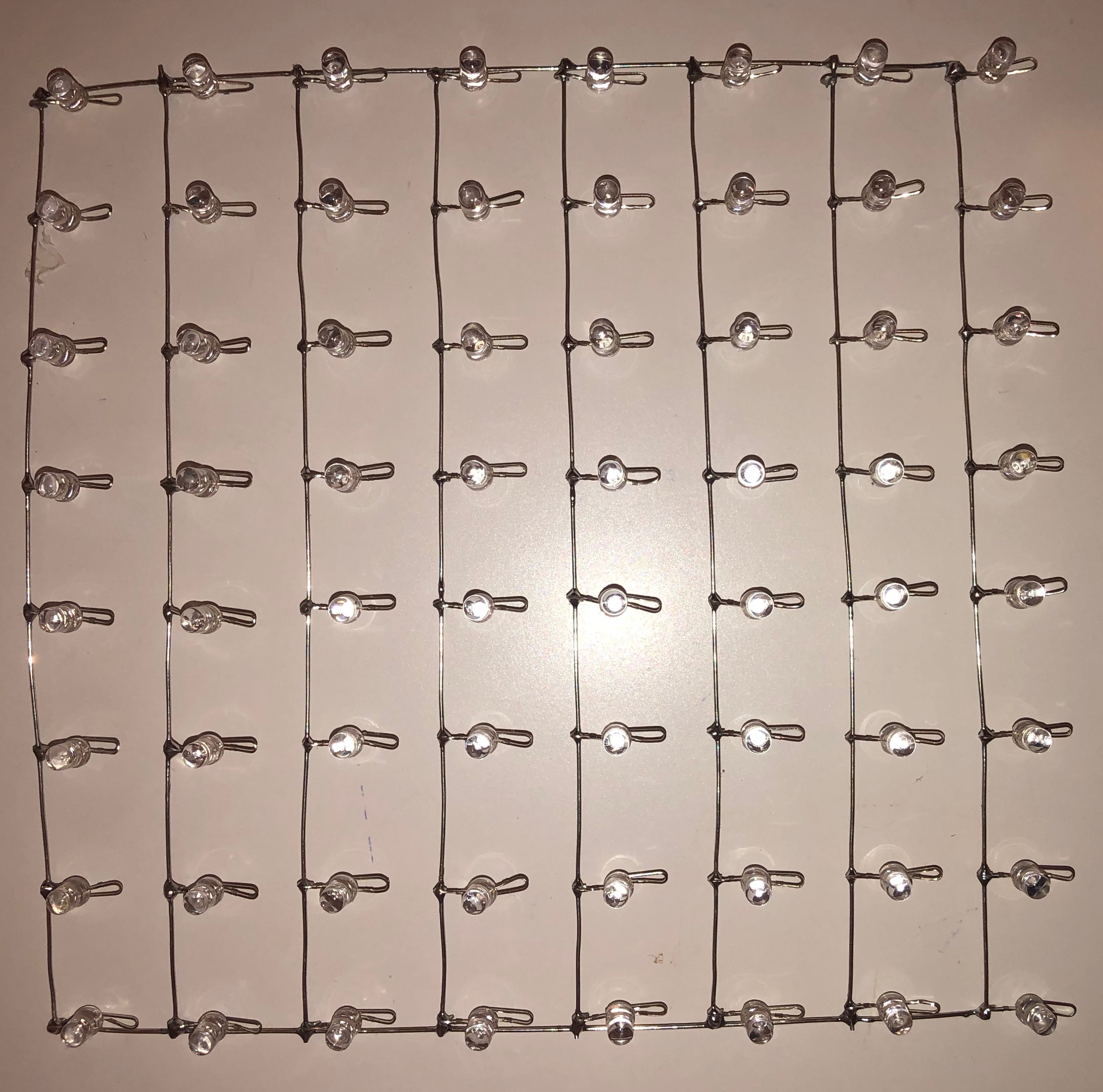 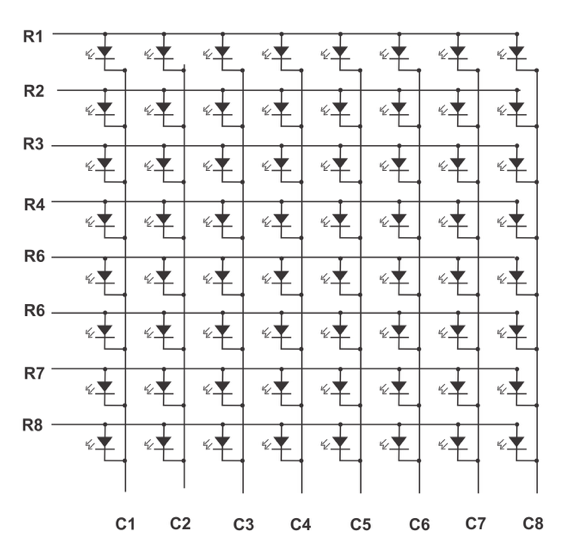 1.1 Etude
Pour comprendre comment marche une matrice 3D à LED, il faut d’abord comprendre le fonctionnement d’une matrice 2D ici présent :
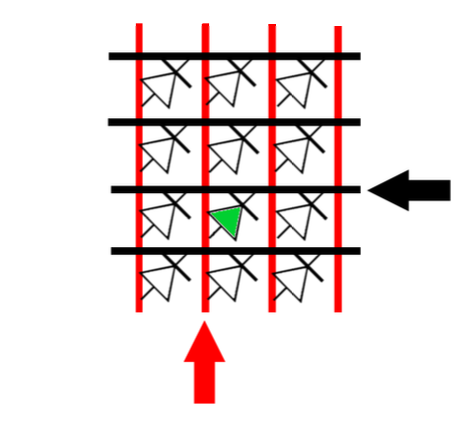 I. EXPLICATION DU PROJET
1.1 Methode
Pour réaliser ce projet, j’ai décidé de procéder comme suit:

1.Faire le test sur plaquette d’essai
2.Conception d’une carte électronique 
3.Montage du cube 3D
4.Faire le code et/ou le logiciel
5.Assemblage
II. Tâches effectuées:
 Test sur plaquette d’essai
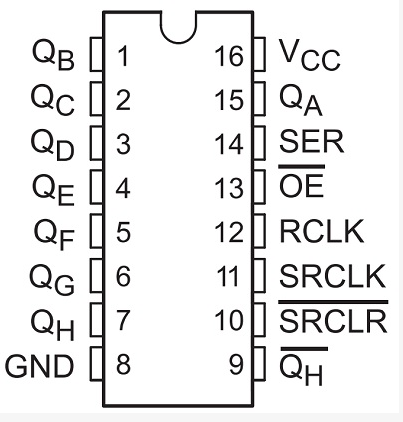 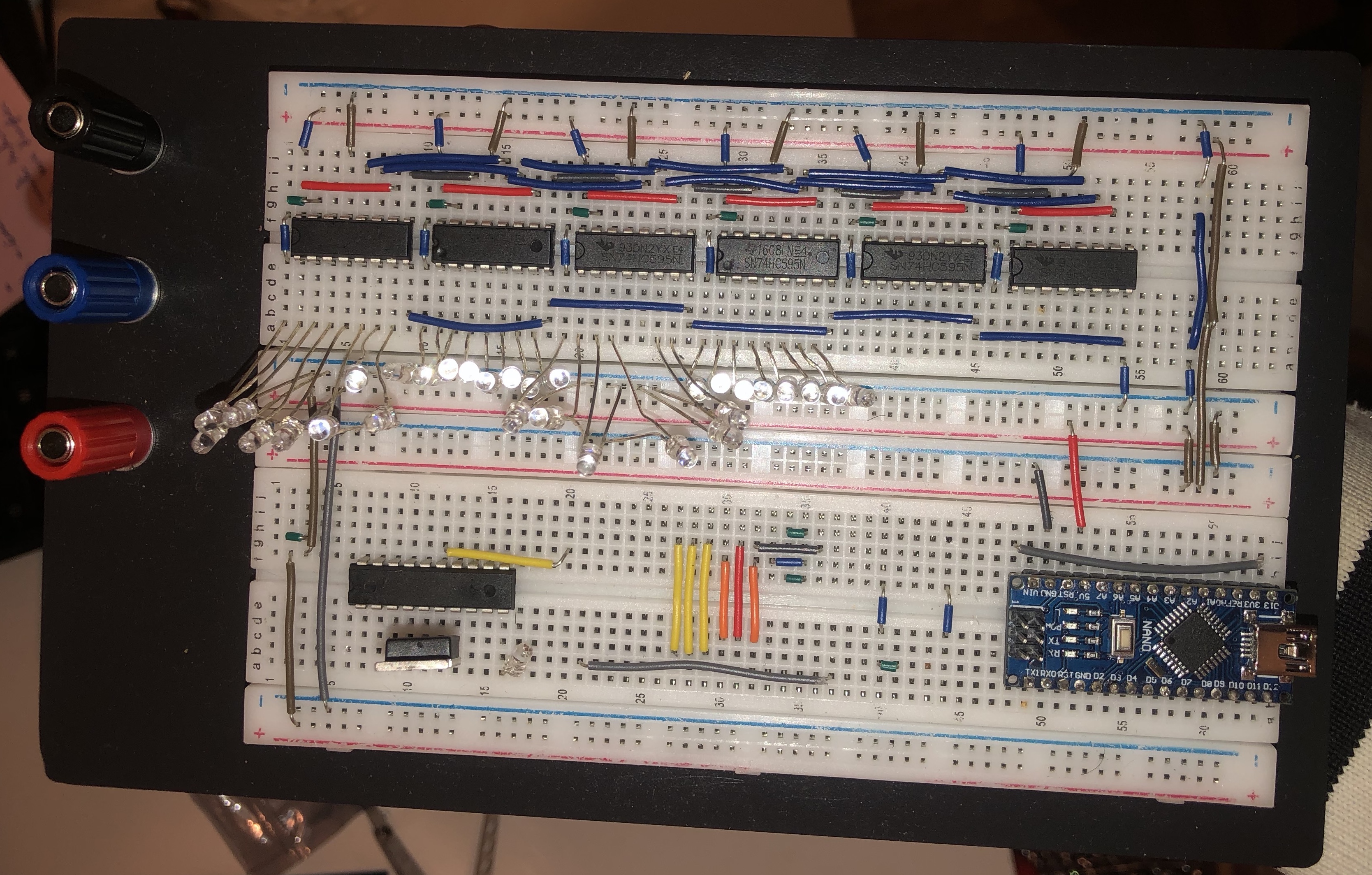 II. Tâches effectuées:
 Conception carte électronique
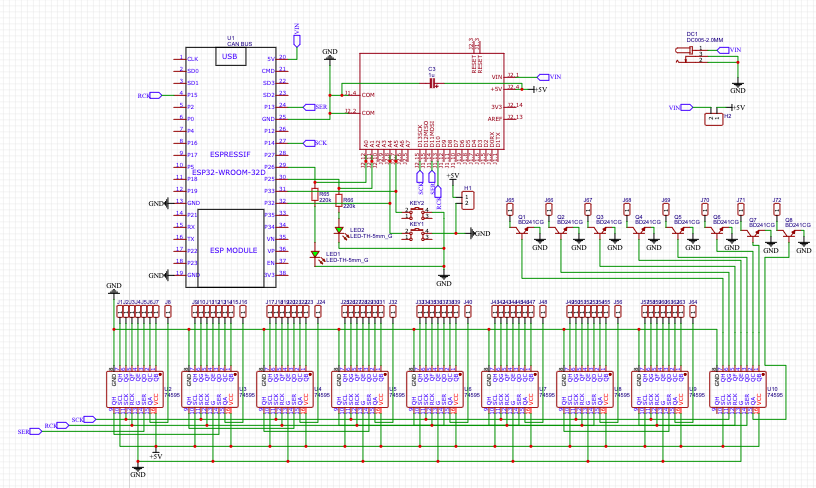 II. Tâches effectuées:
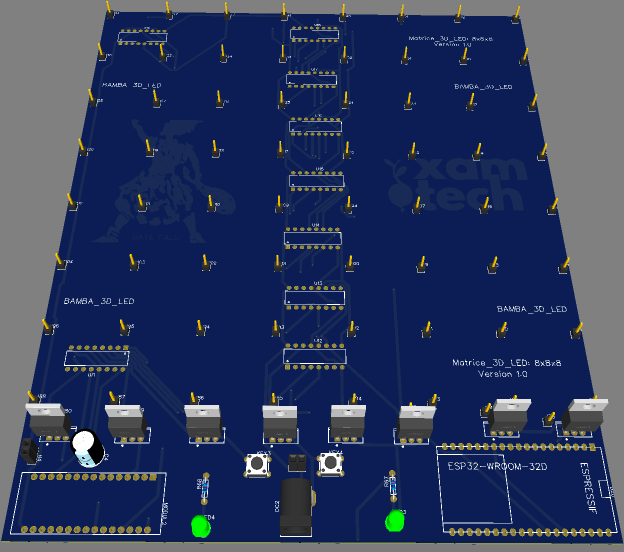 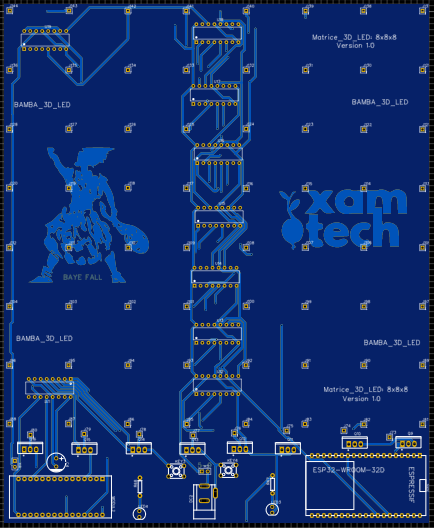 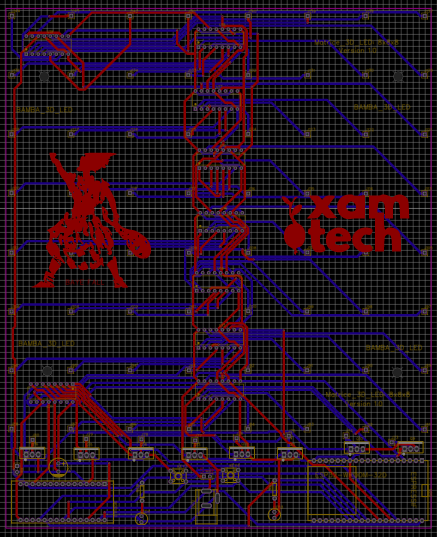 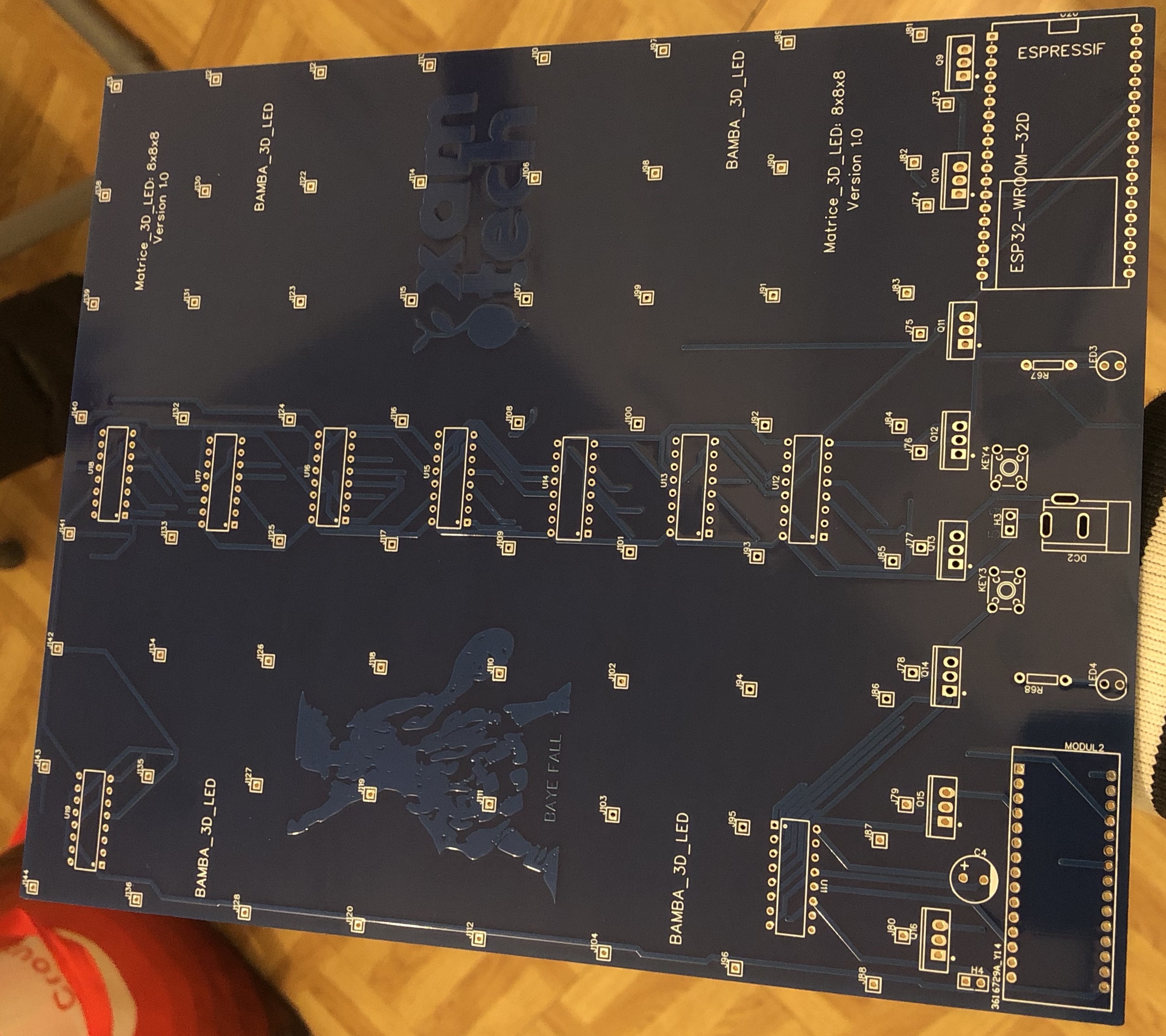  Conception sur EasyEDA
II. Tâches effectuées:
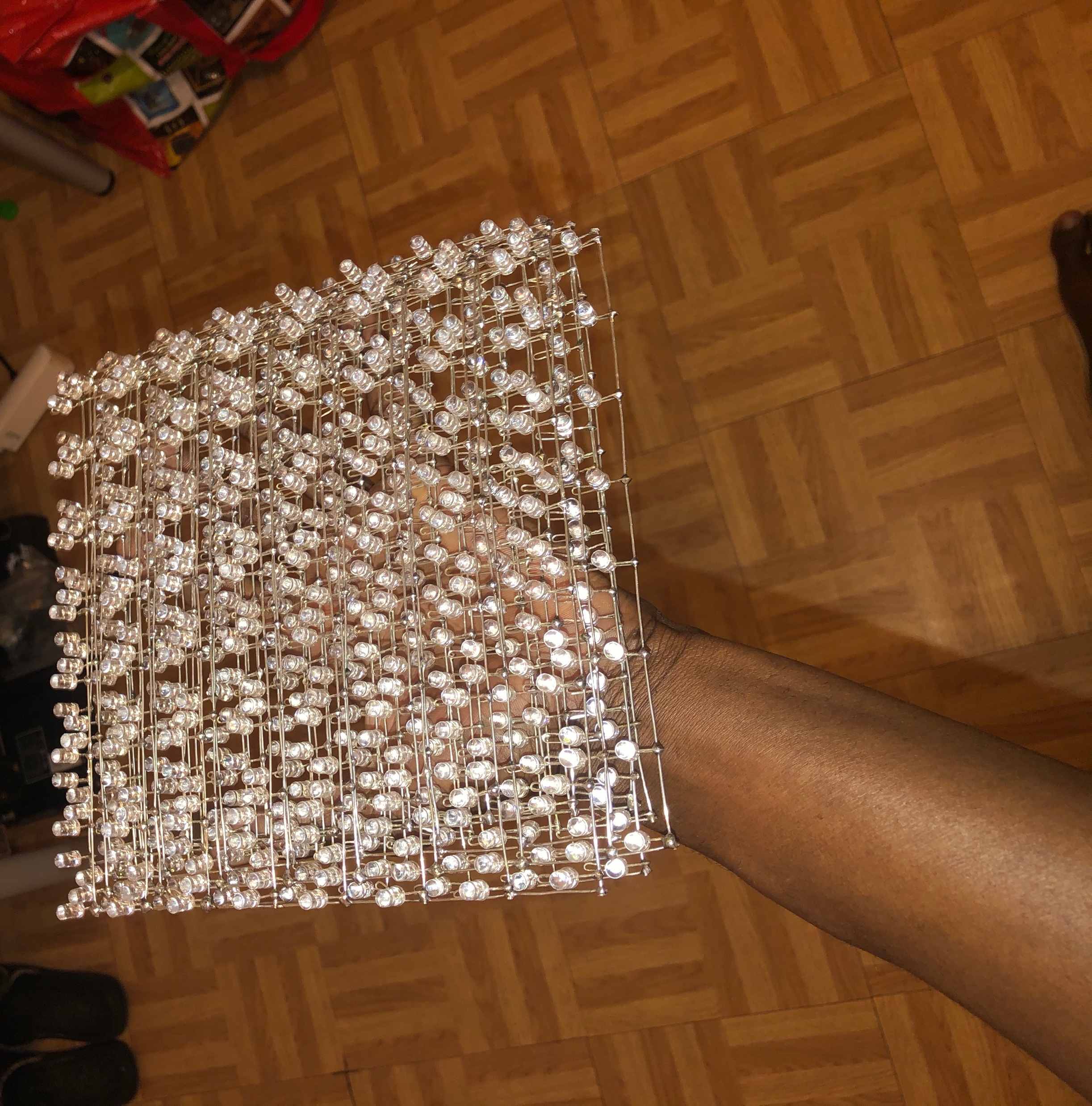 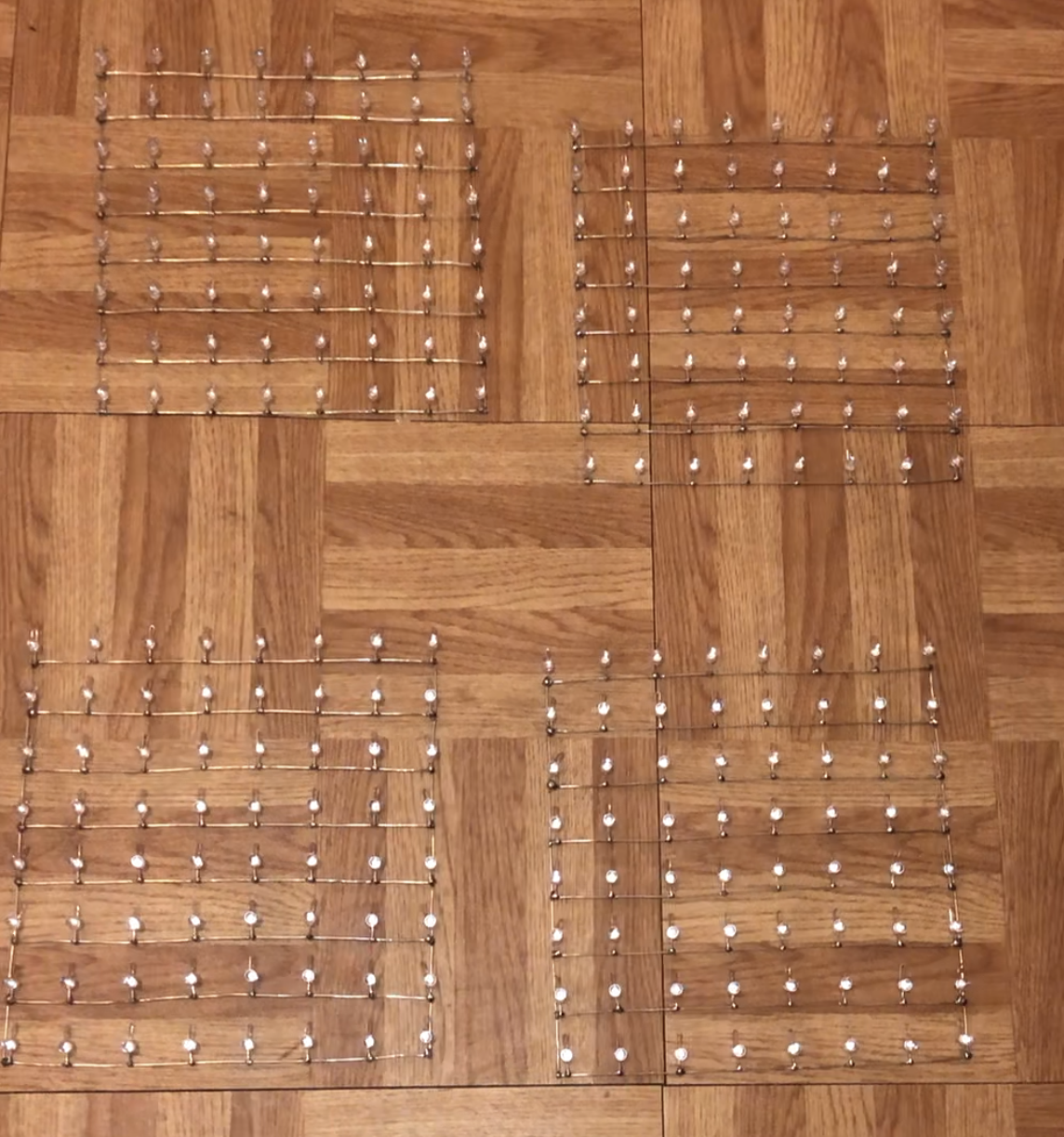 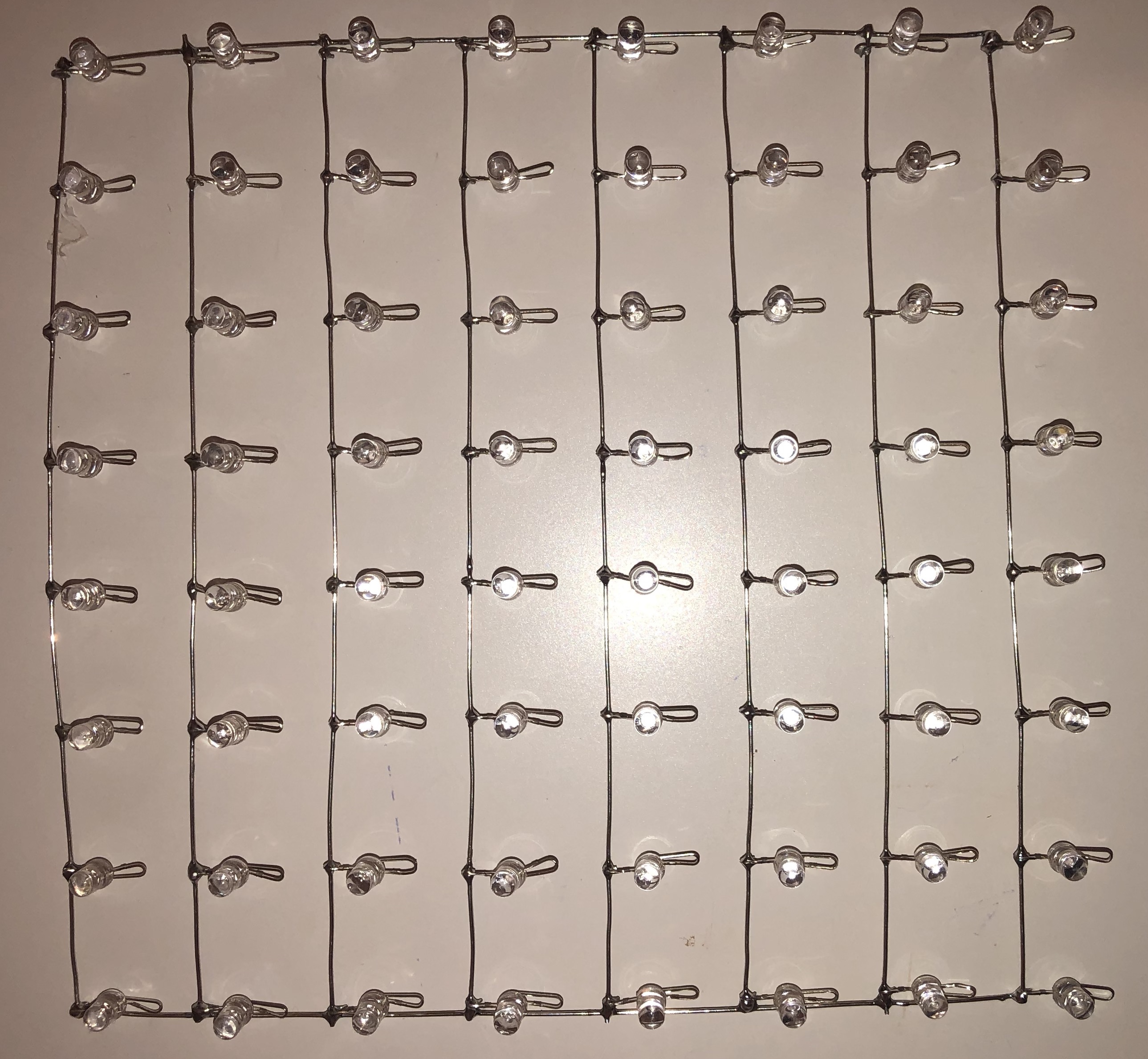  Réalisation cube 3D (8x8x8)
II. Tâches effectuées:
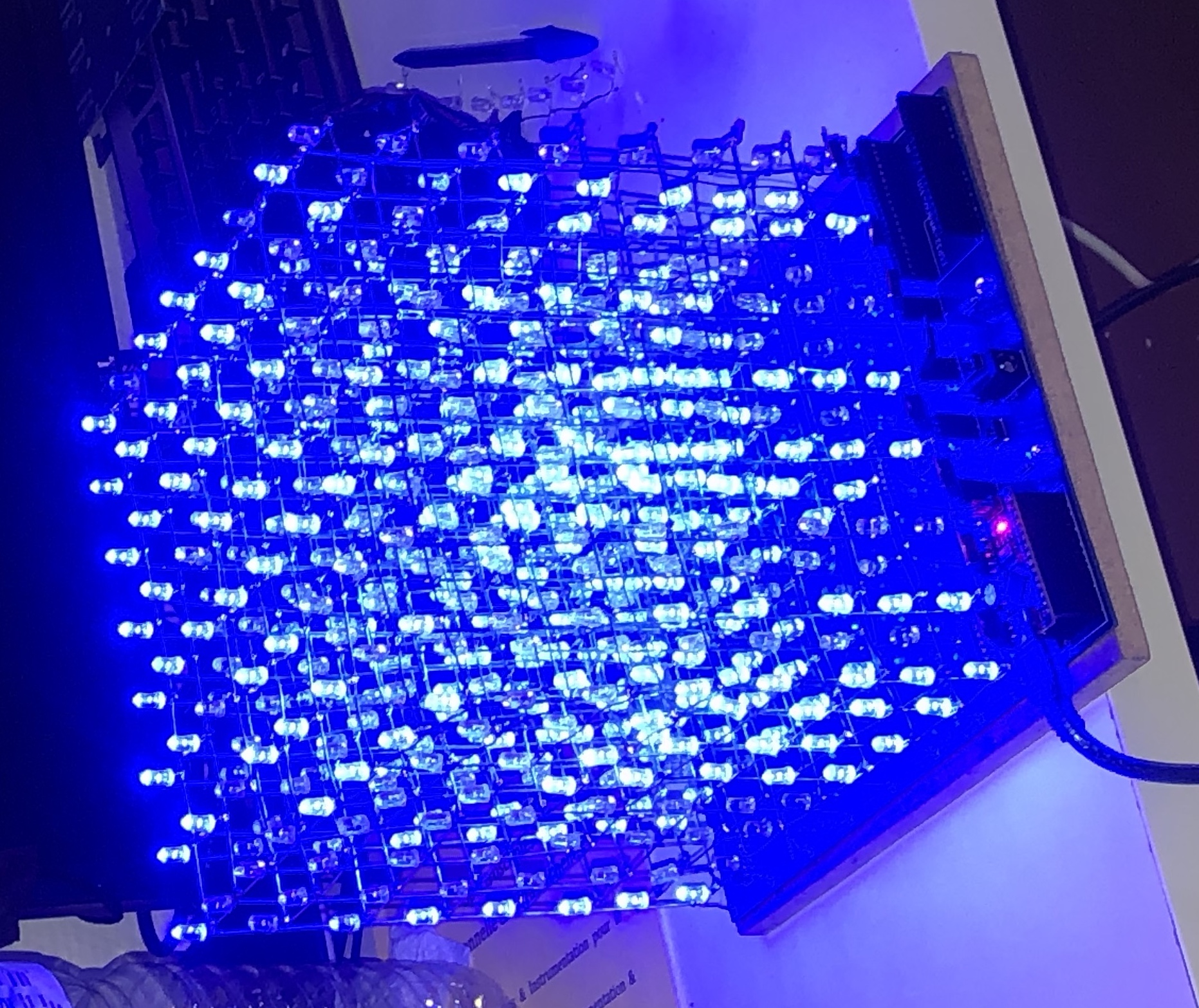 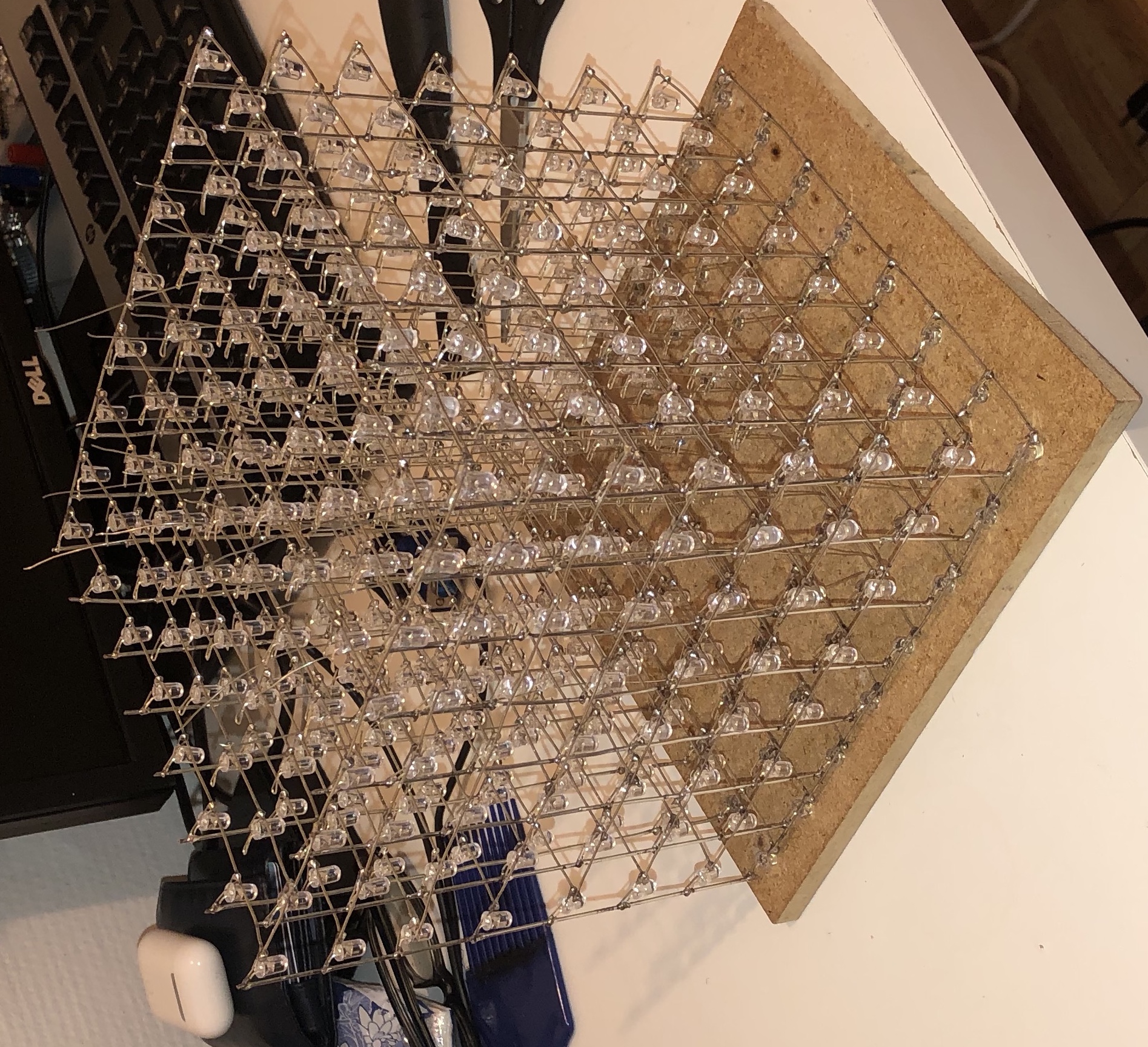  Montage finale
Etat de l’art
Matrice 8x8x8
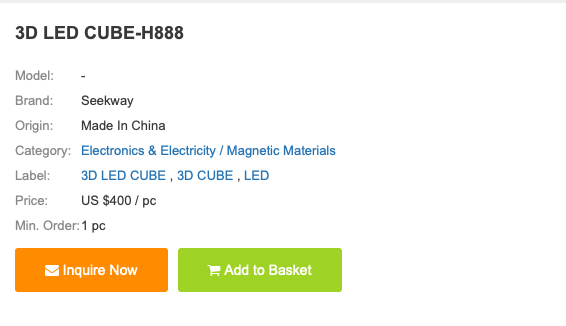 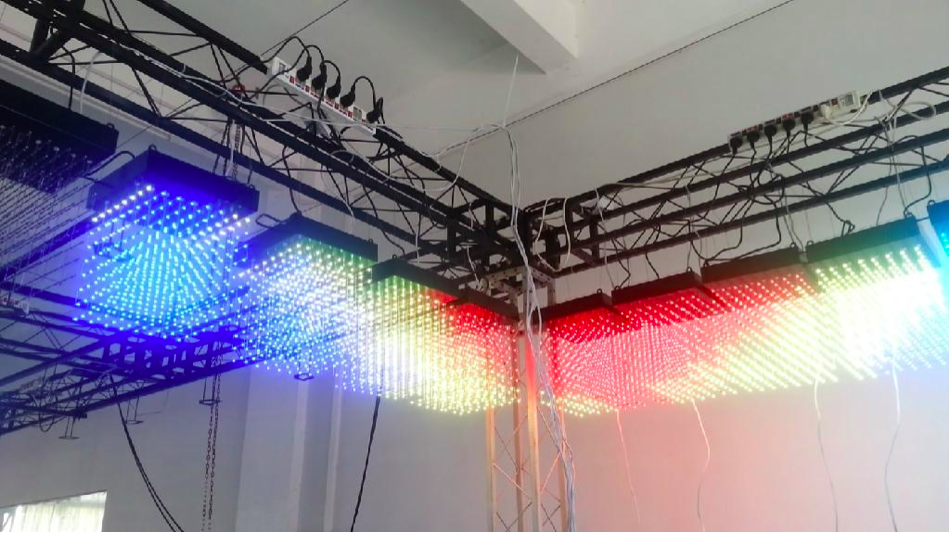 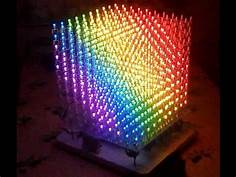  Marché actuel
Etat de l’art
Matrice 16x16x16
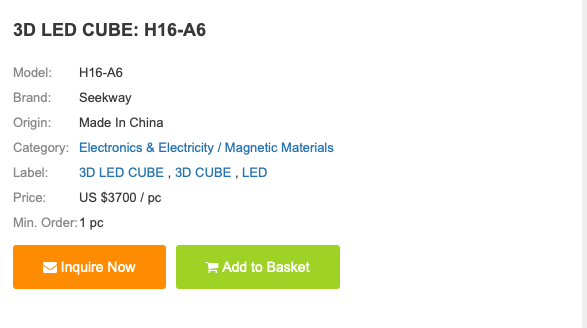 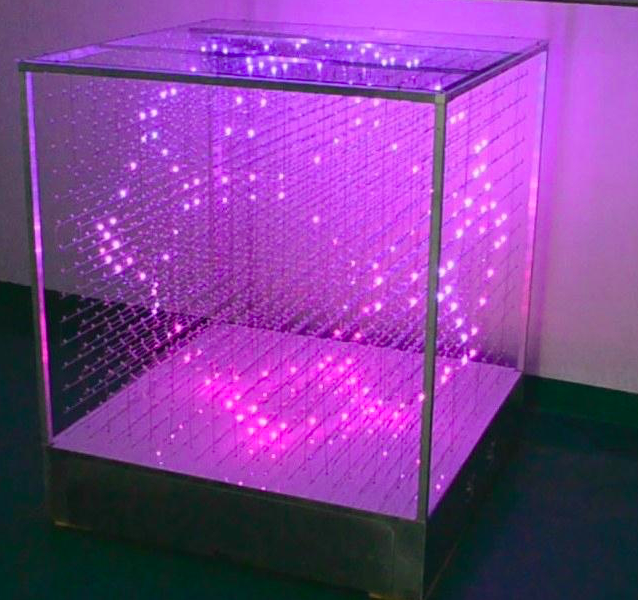 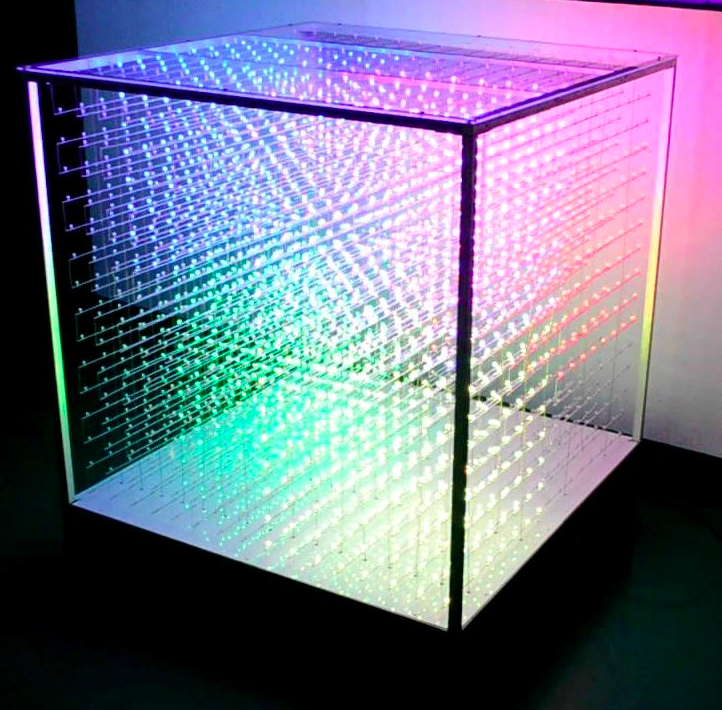 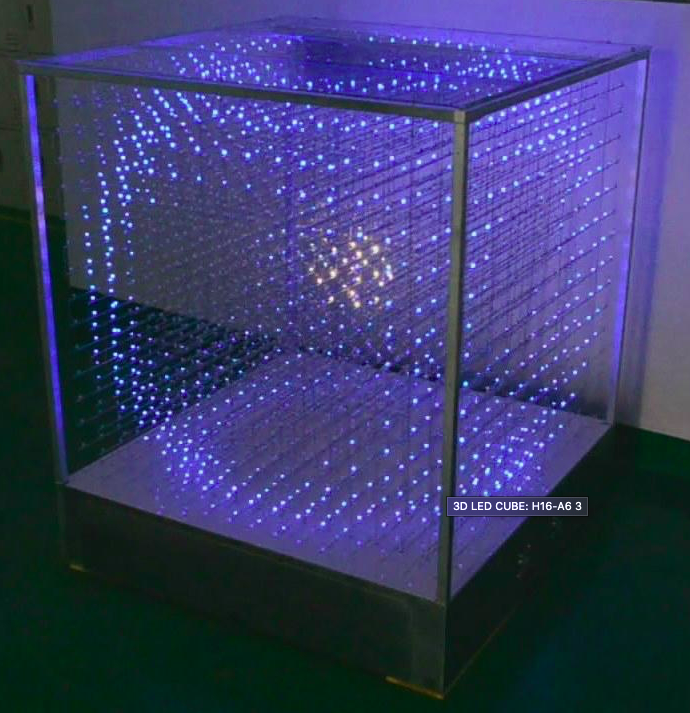  Le Marché du futur
Etat de l’art
Matrice 32x32x32
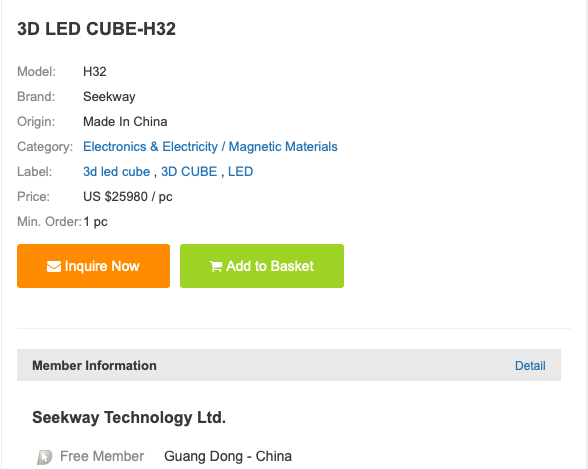 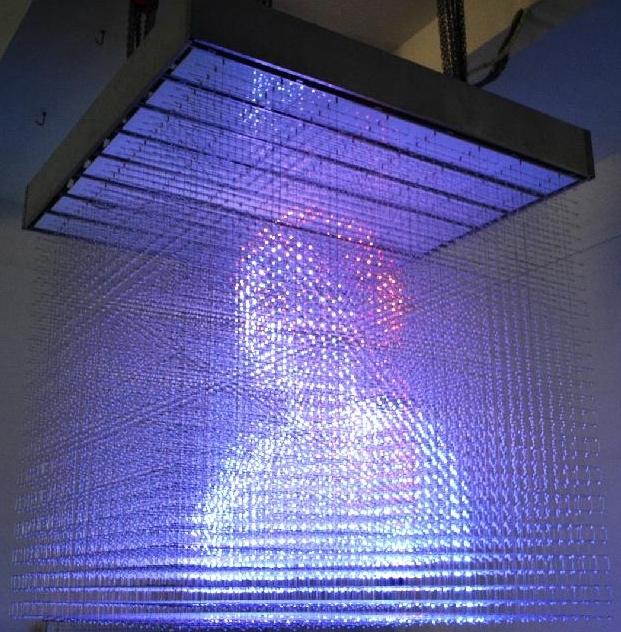 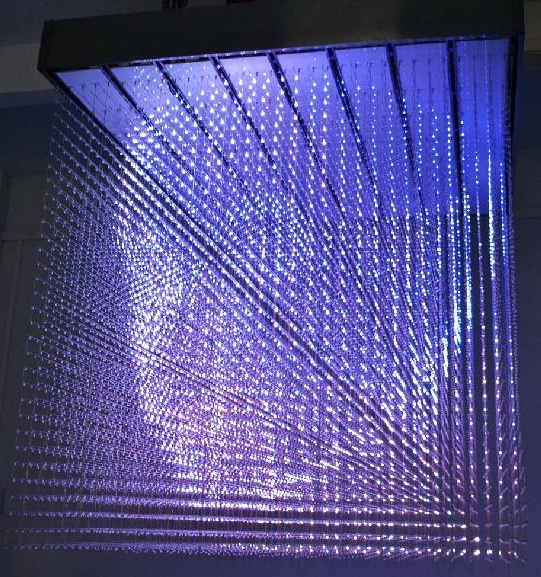 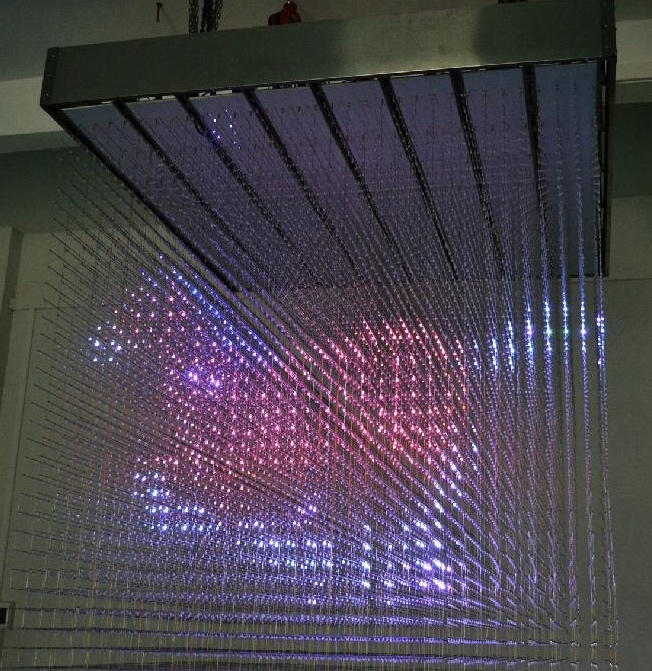  Le Marché du futur
Merci de votre attention !